Factory address :

No .109,7th cross,
bedrapalli road,
kamarajar nagar,
Hosur -635126
OUR ORGANISATION  UNITS
1.MANUFACTURING UNITS 
2.DESIGN UNIT
3.GAUGES ASSEMBLY UNIT
4. FABRICATION UNIT
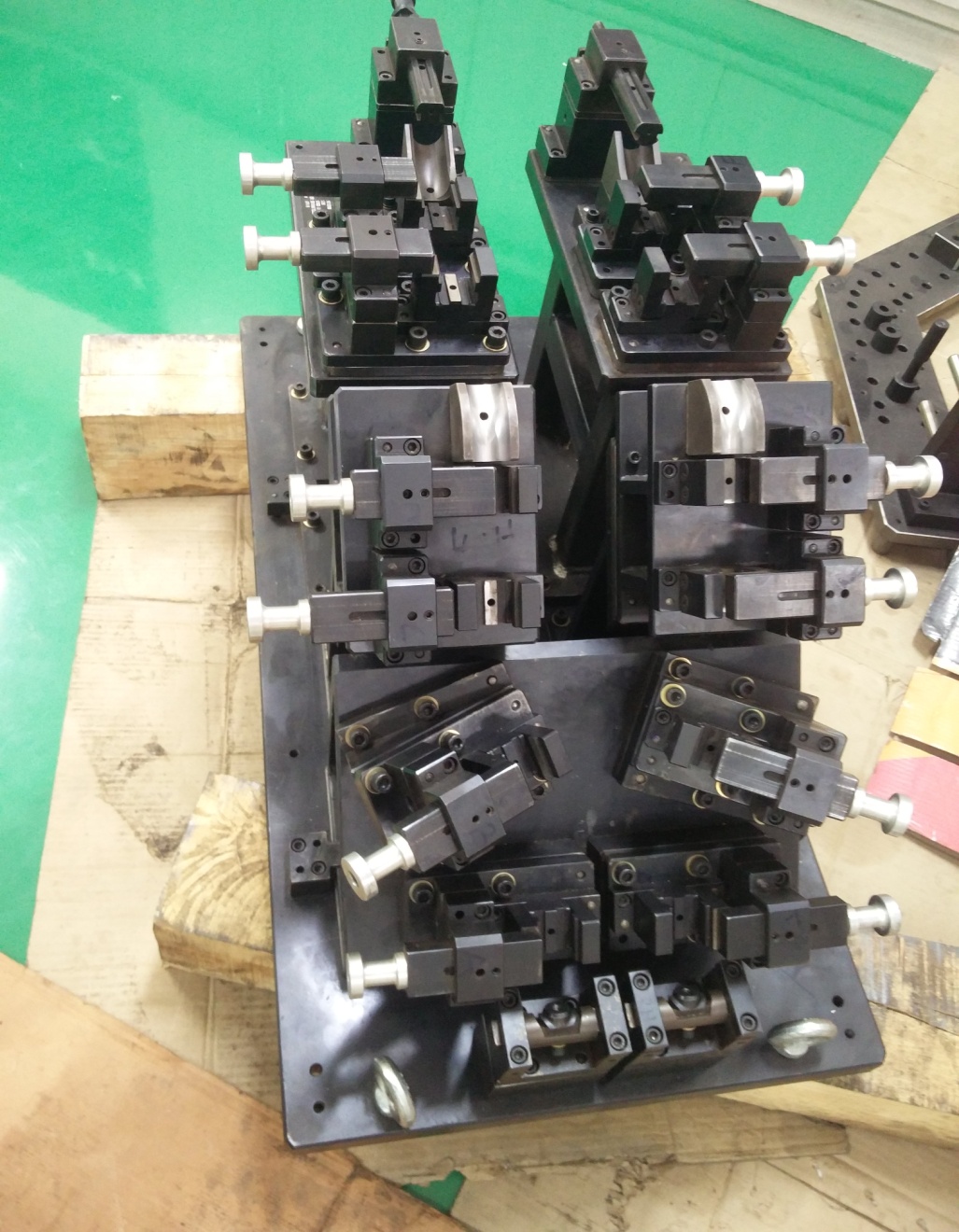 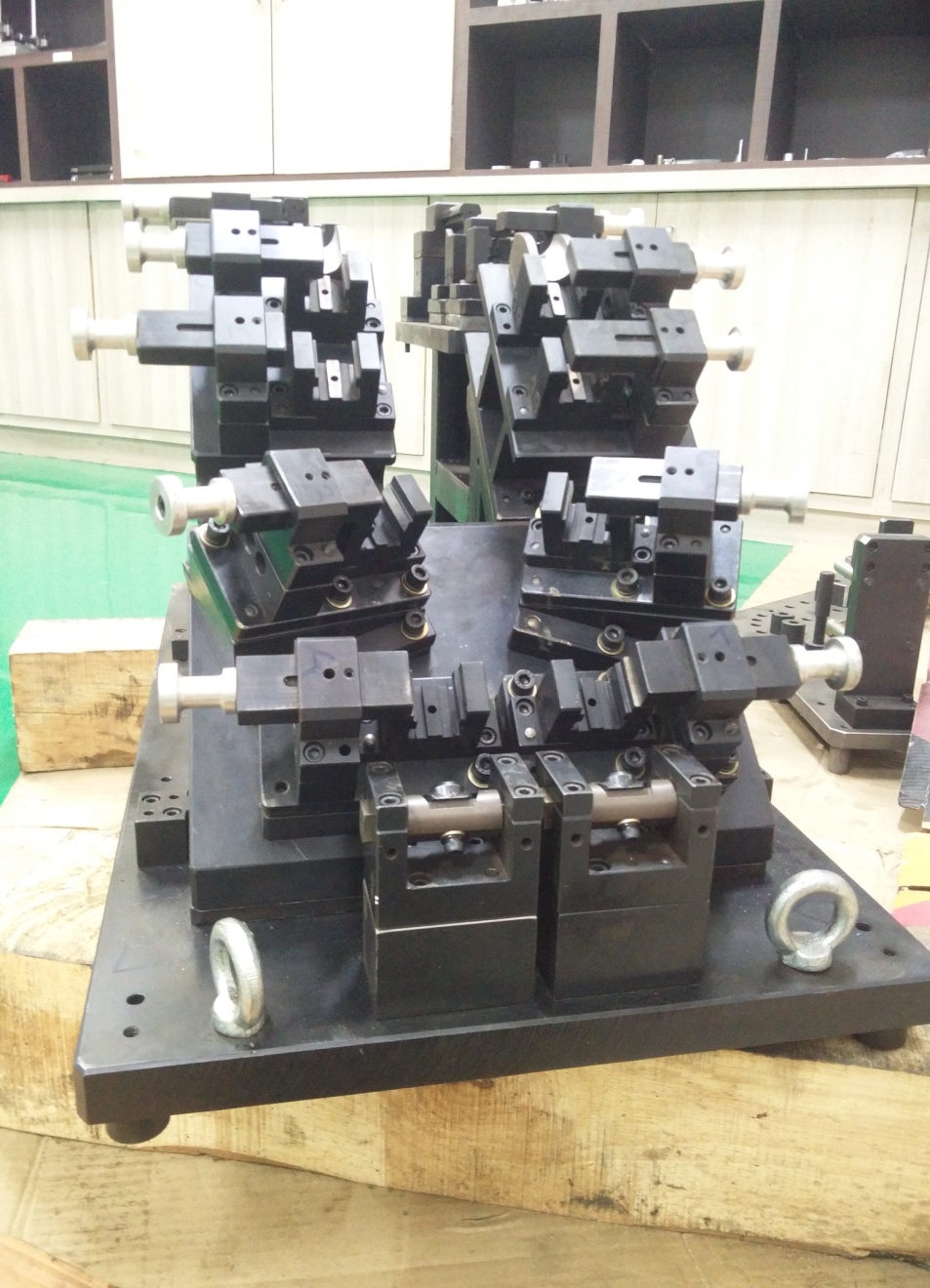 CNC MACHINE
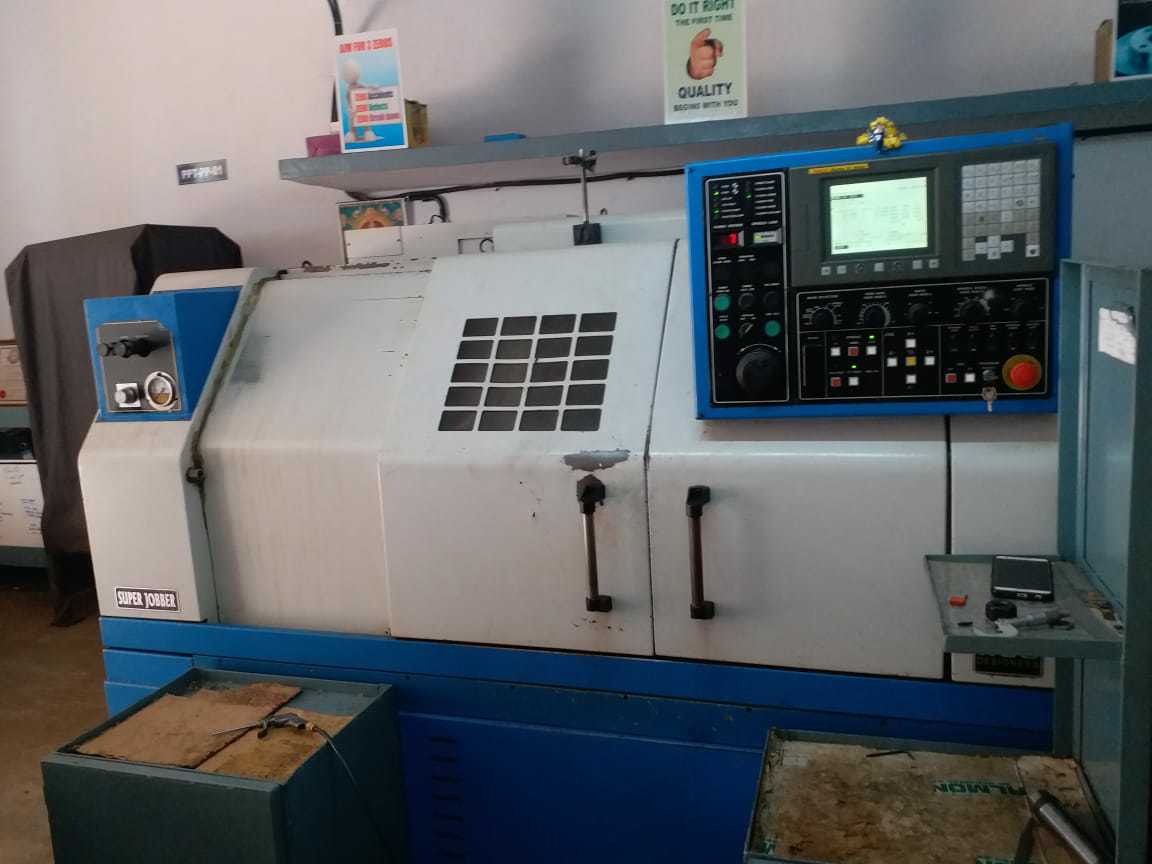 FABRICATION
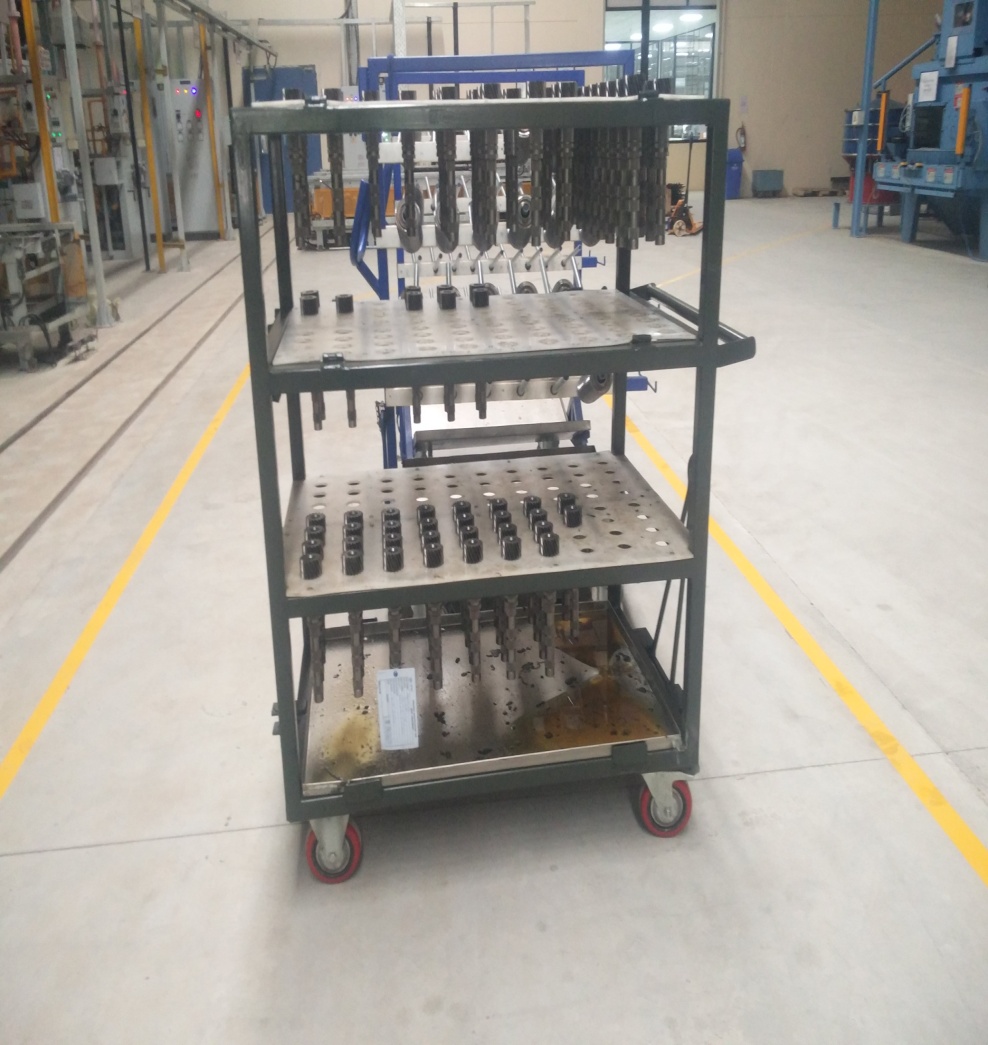 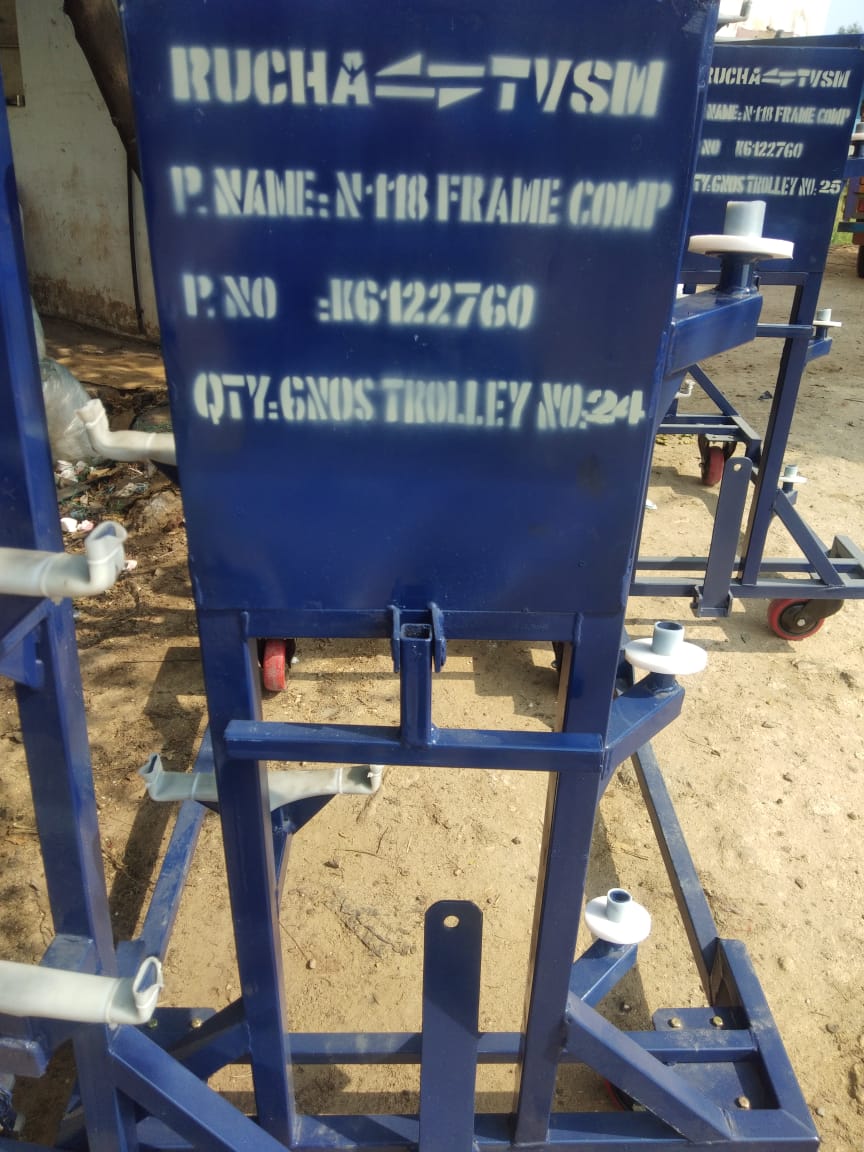 MATERIAL STORAGE  BIN
TROLLEY
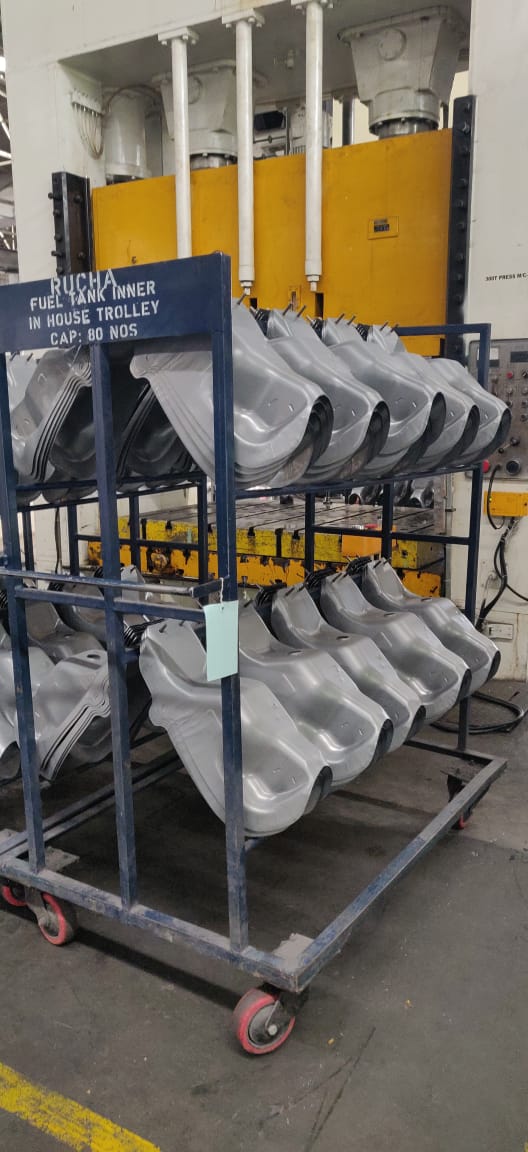 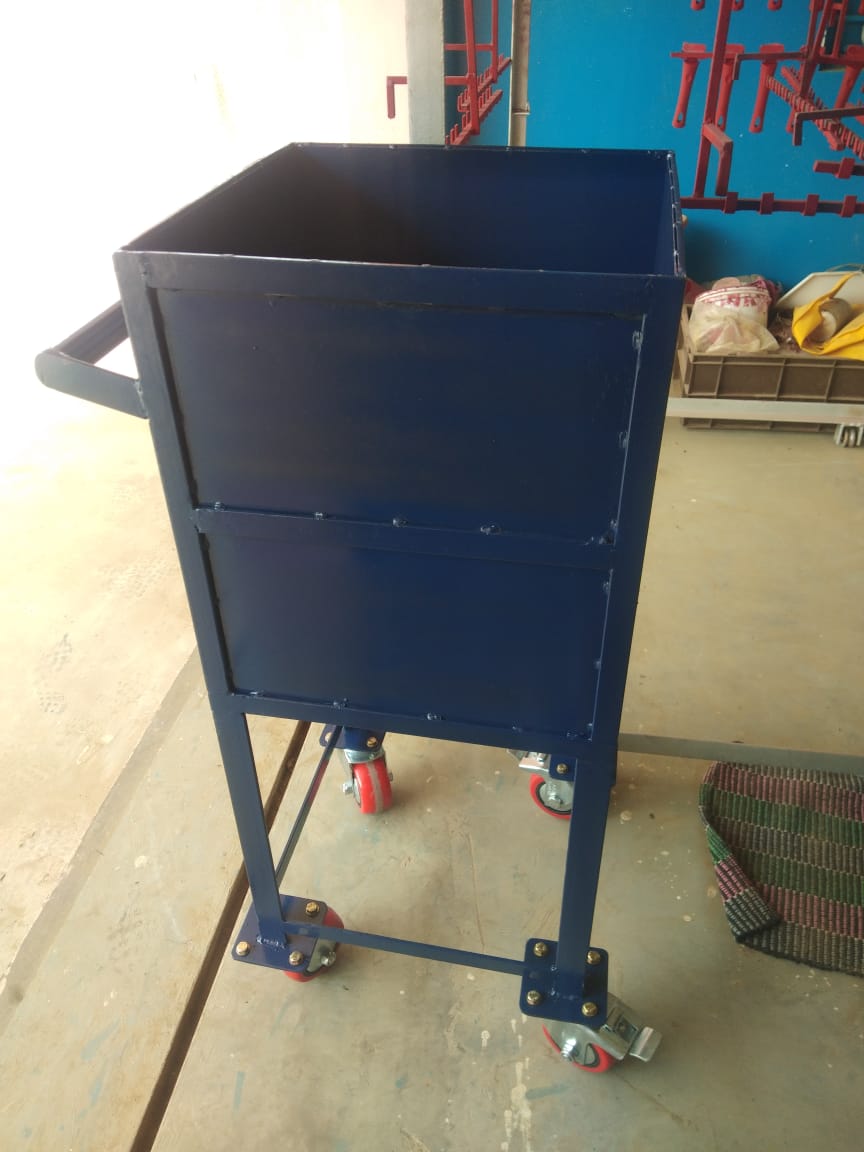 Our valuable customers
MEASUREMENTS LIST